Co je čeština??
Co si vybavíte při slově čeština??
1
Čeština: shrnutí
Češtinu vnímáme z různých úhlů pohledu:

vnitřní struktura (pravopis, pády, časování…)
účel (nástroj komunikace - rozvoj slovní zásoby, literatura,…)
definice/typologie (mateřský jazyk, slovanský jazyk, flektivní jazyk, vyučovací jazyk, školní předmět…)
osobní vztah/emoce (bohatý jazyk, těžký jazyk,…) – svým postojem k jazyku pedagog ovlivňuje to, jak se jej následně děti učí (když říkám, že to je těžké, dítě to pak vnímá jako těžké…)
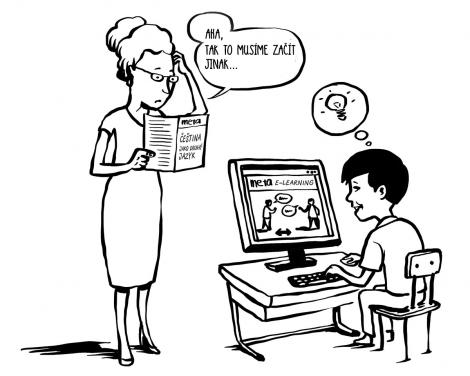 2
Co z toho je společné pro výuku v jazykově odlišném prostředí? 
Co je čeština pro děti s OMJ?


nástroj komunikace mezi lidmi, prostředek přežití ve společnosti / ve třídě
prostředek učení, osobního rozvoje (slovní zásoba)
systém jazykových prostředků (gramatika je ve službách komunikace)
předmět učení → didaktická mutace
nástroj komunikace při hře, mezi dětmi, mezi dítětem a učitelem
rozvoj slovní zásoby a gramatiky v komunikačních frázích.
Čeština jako cizí jazyk je jen jeden z pohledů na češtinu.
3